Parallel build blocks
Map
Piecewise mapping between the input and output.
Parallel version of the serial for loop.
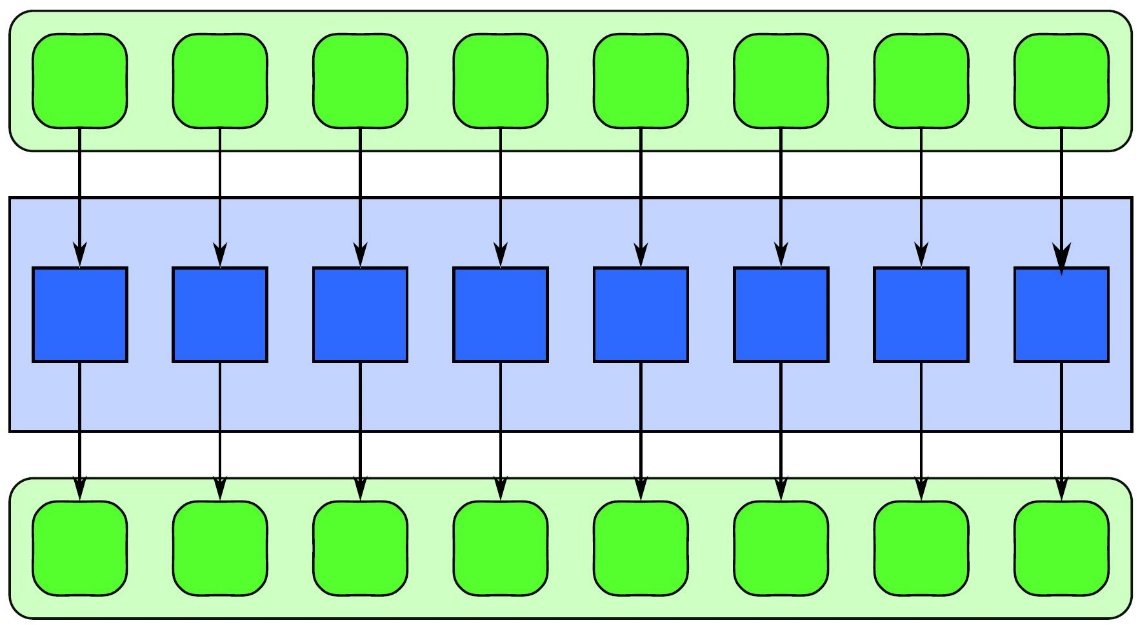 Input
Elemental Function
Output
Introduction to Parallel Computing, University of Oregon, IPCC
MAP
SAXPY (Scaled Vector Addition)
y = ax + y
Basic BLAS function
0
1
2
3
4
5
6
7
8
9
10
11
a
4
4
4
4
4
4
4
4
4
4
4
4
*
x
2
4
2
1
8
3
9
5
5
1
2
1
+
y
3
7
0
1
4
0
0
4
5
3
1
0
y
11
23
8
5
36
12
36
49
50
7
9
4
Introduction to Parallel Computing, University of Oregon, IPCC
Reduce
Combination of the input elements
Associative binary functions
Min, max, add
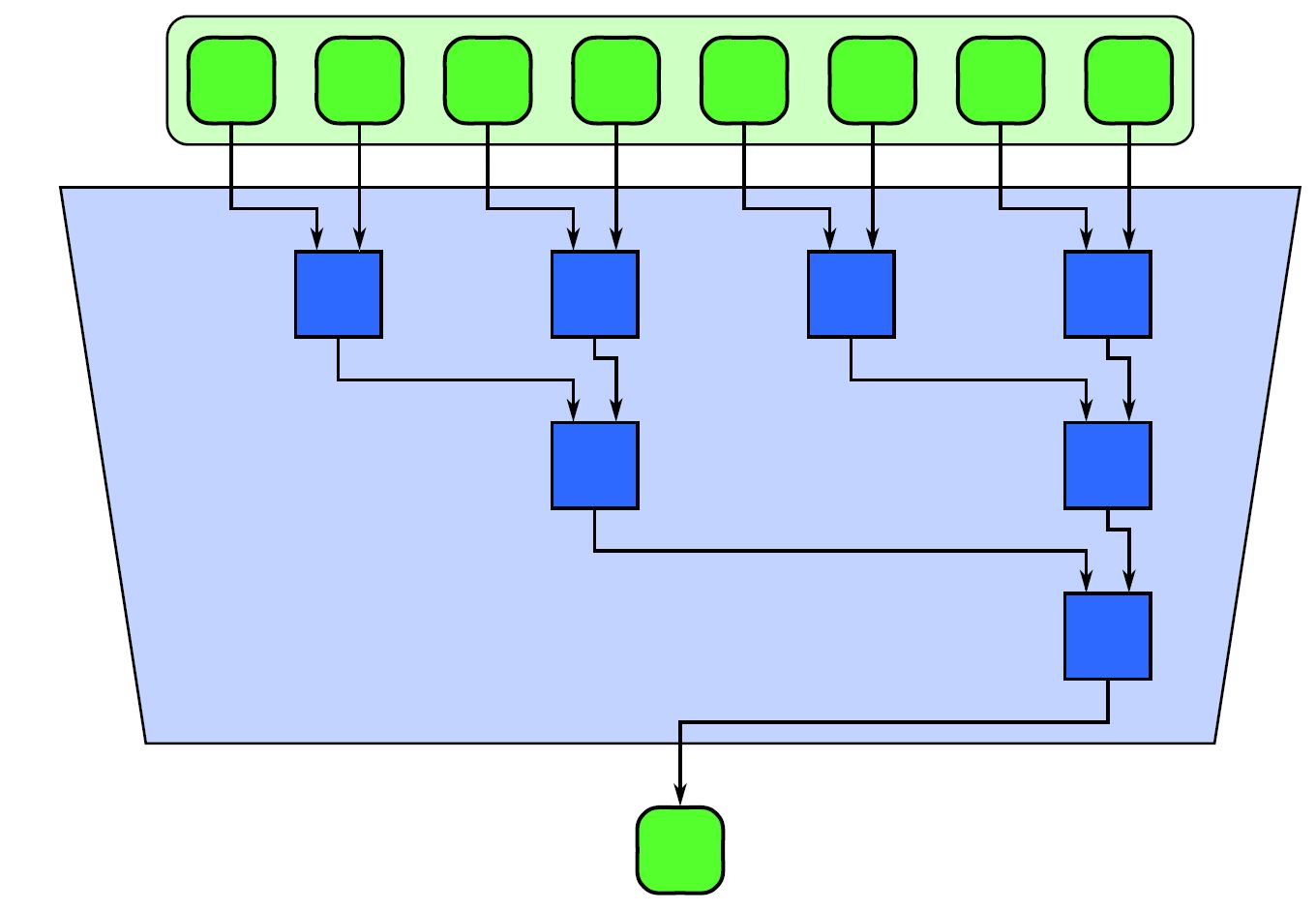 Introduction to Parallel Computing, University of Oregon, IPCC
Reduce
Partitioned reduction
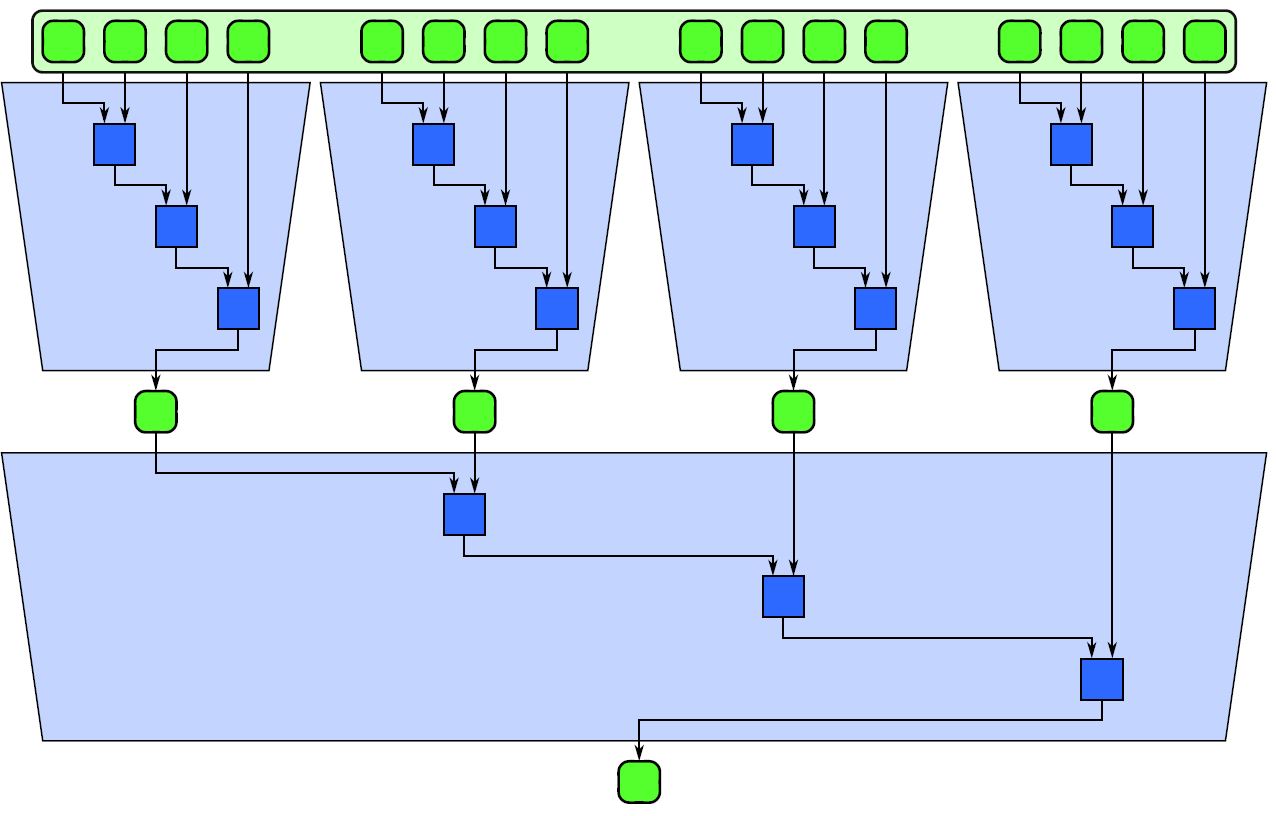 Introduction to Parallel Computing, University of Oregon, IPCC
Scan
Cumulative reduction of the input
Every output element is a partial reduction of the input
Exclusive or inclusive
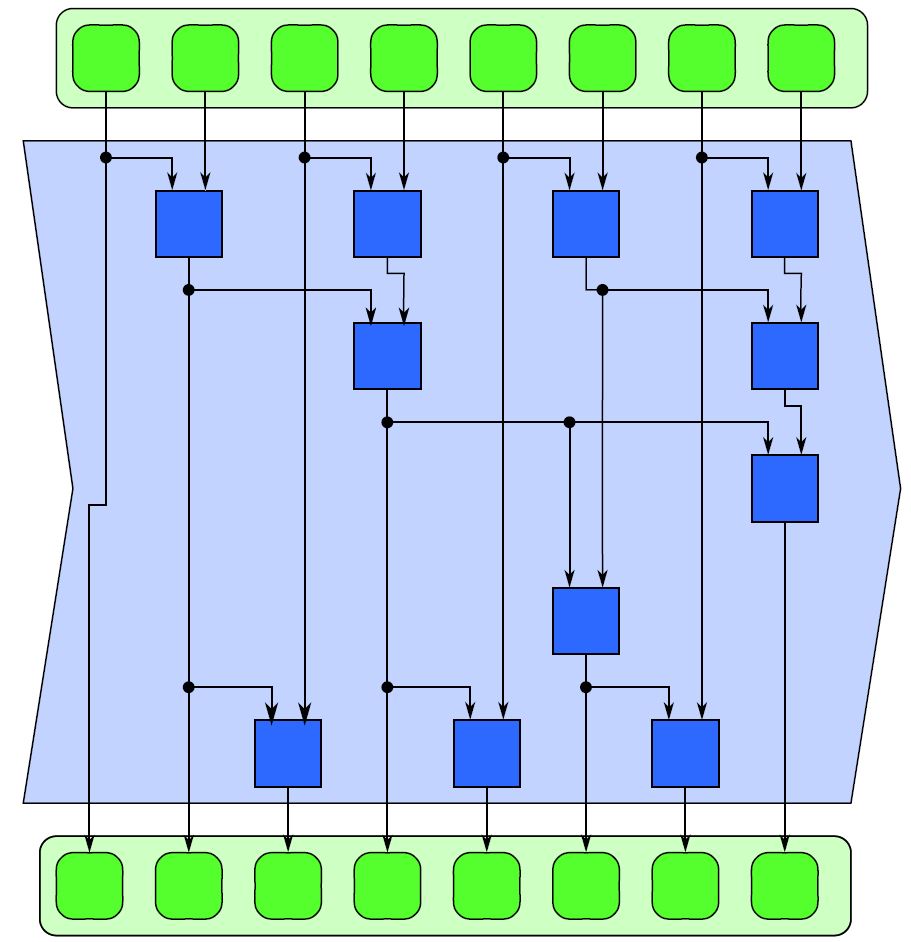 Introduction to Parallel Computing, University of Oregon, IPCC
Scan
Work efficient implementation
Blelloch 1990, binary tree
Two phases
Up sweep:
 partial sum from the leaves to the root
root contains the final sum
Down sweep:
distribution from the root to the leaves
in case of exclusive scan the roor element set to zero
Scan
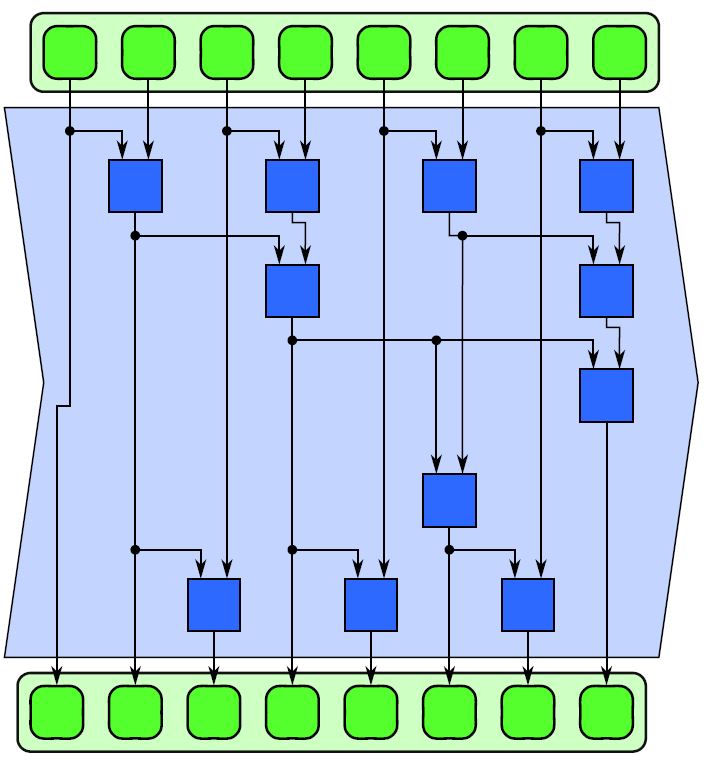 Up sweep
Down sweep
Introduction to Parallel Computing, University of Oregon, IPCC
Gather and scatter
Gather
For every output element the index defines the input




Scatter
For every input element the index defines the output
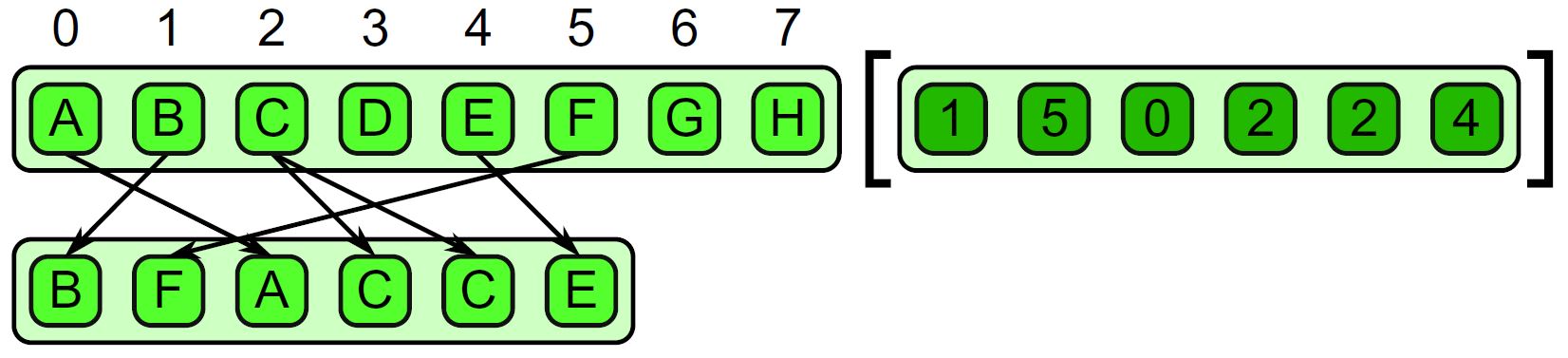 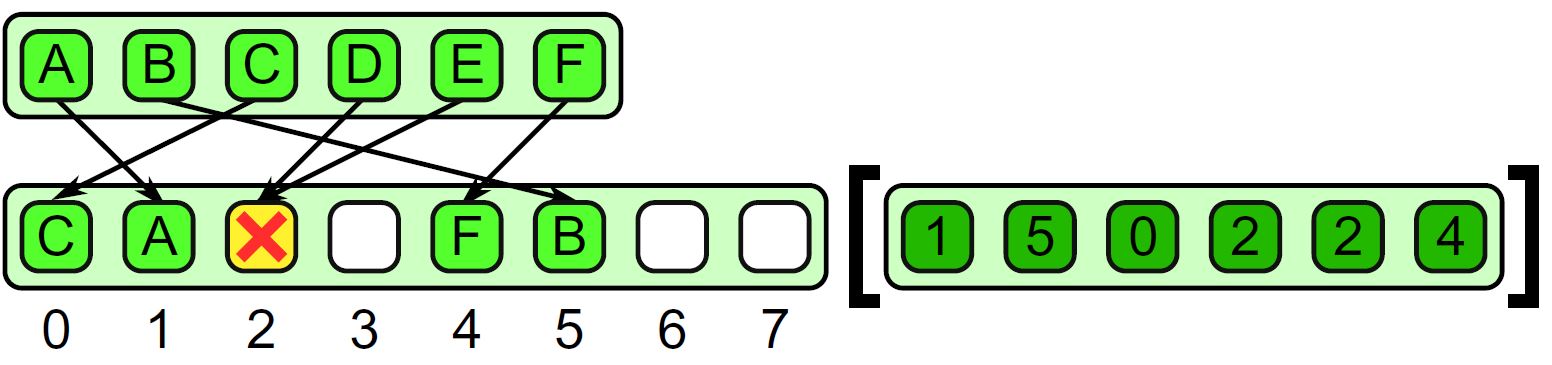 Compact
Conditional selection
The result is continous
Map, scan, map
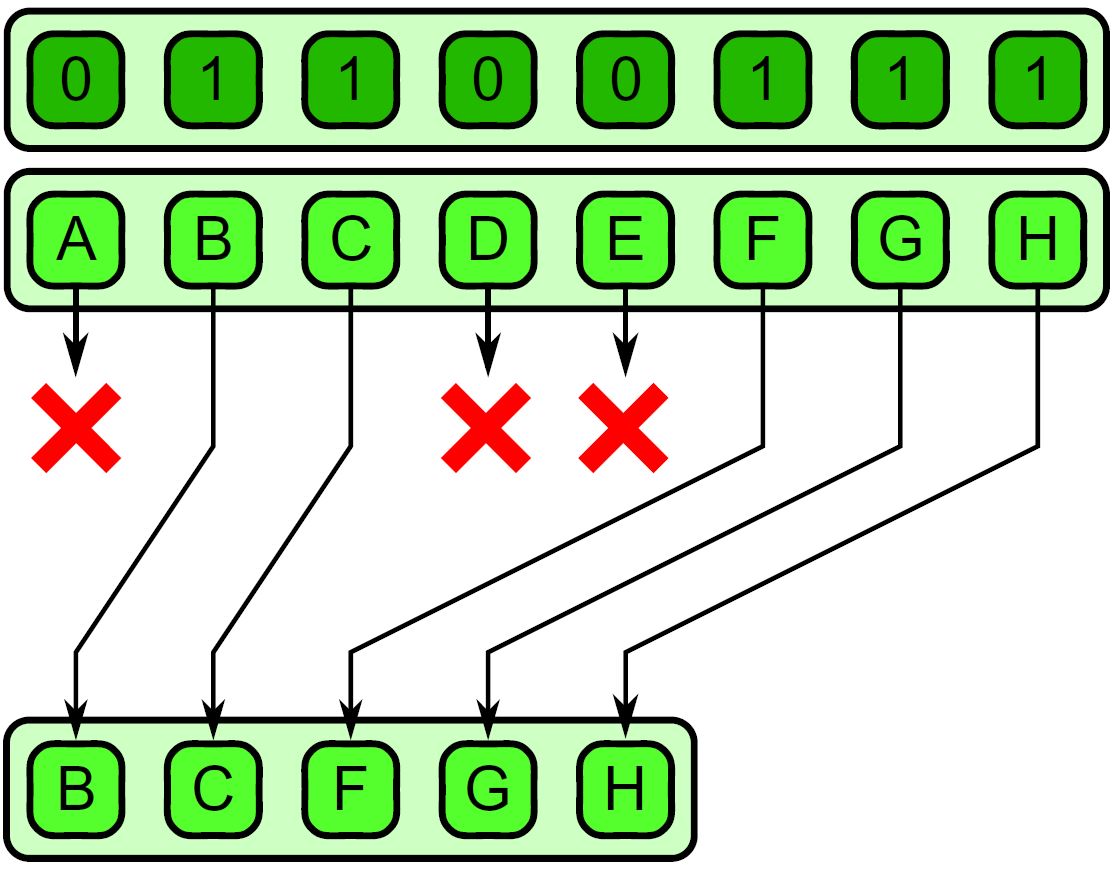 Introduction to Parallel Computing, University of Oregon, IPCC
Sparse matrix vector multiplication
Sparse matrix
Contains lots of zeroes
The multiplication uses the compressed representation

Compressed Sparse Row
Value:
Column:
Row Ptr:
Sparse matrix vector multiplication
Value:
Column:
Row Ptr:
Value + Row Ptr:
Vector + Column:
Piecewise multiplication:
Inclusive segmented scan:
Sparse matrix vector multiplication
Segmented scan
Conditional scan
The conditional predicate is in a distinct array
Inclusive scan:
Head array
Inclusive segmented scan:
Assignment
Parallel compact
Sparse matrix vector multiplication